Алгебра
7
класс
Решение задач по теме: 
«Квадратный корень из дроби»
Яшнабадский район. Школа № 161.
Учитель математики Наралиева Ш.Ш.
Если а ≥ 0, b > 0,  то
Например:
Тренировочные упражнения
=12
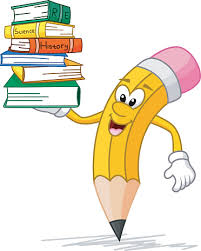 Избавление от иррациональности в знаменателе
Если
Исключить иррациональность 
из знаменателя:
Среднее арифметическое и среднее геометрическое
Среднее арифметическое неотрицательных чисел а и b не меньше их среднего геометрического.
Среднее
геометрическое
Среднее
арифметическое
ЗАДАНИЯ ДЛЯ ЗАКРЕПЛЕНИЯ
1
Вычислить:
2
Исключить иррациональность из знаменателя:
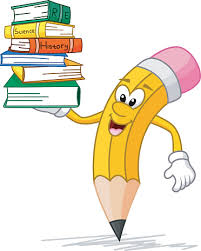 Исключить иррациональность 
из знаменателя: